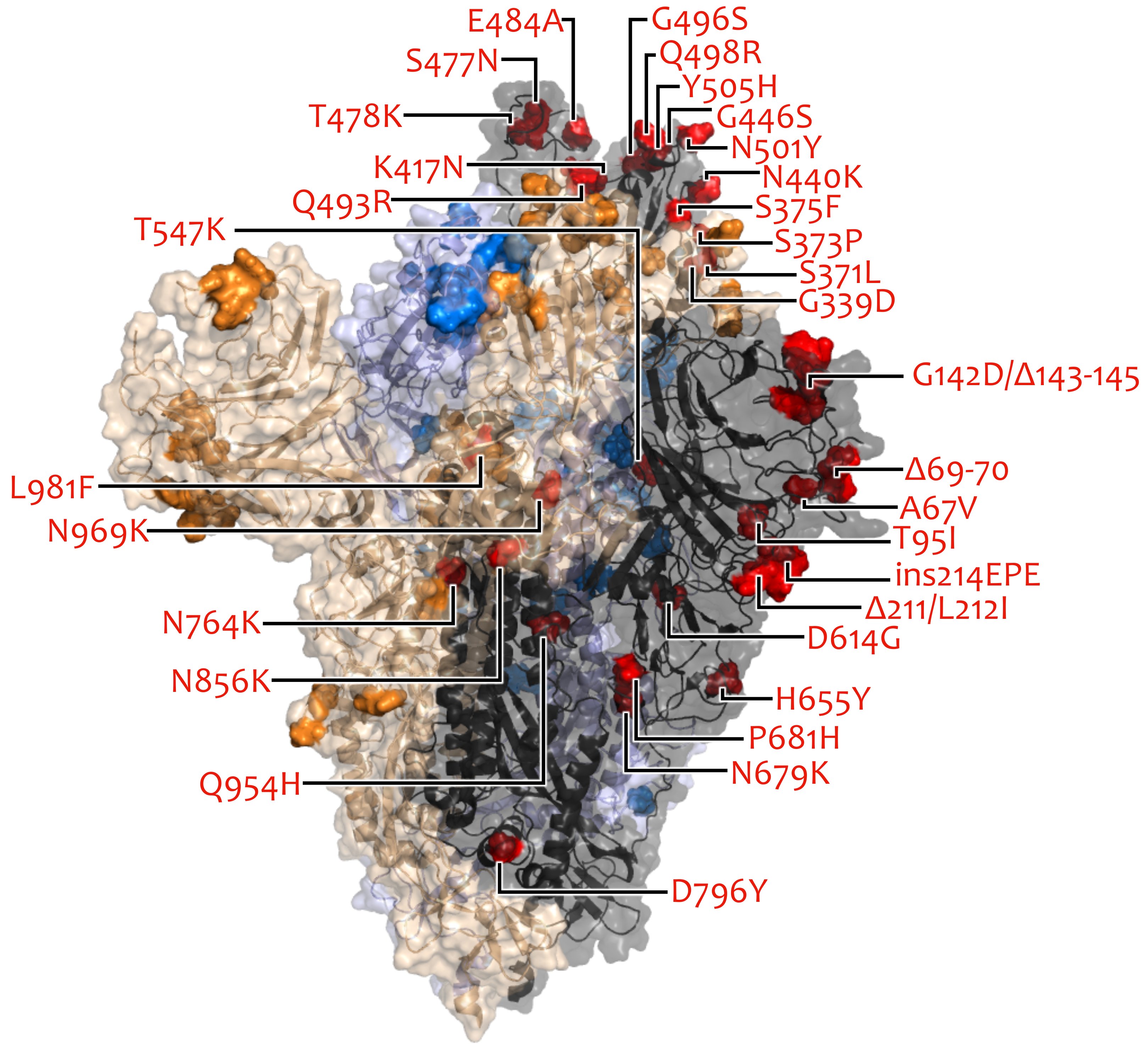 VOC/VOI in Deutschland aktuelle Situation
FG36, FG32, MF1, MF2, MF4, AG Evo, FG17Berlin, 13.07.2022
13.07.2022
1
VOC Anteile (Datenstand: 11.07.2022)
13.07.2022
2
Omikron-Sublinien Anteile (Datenstand: 27.06.2022)
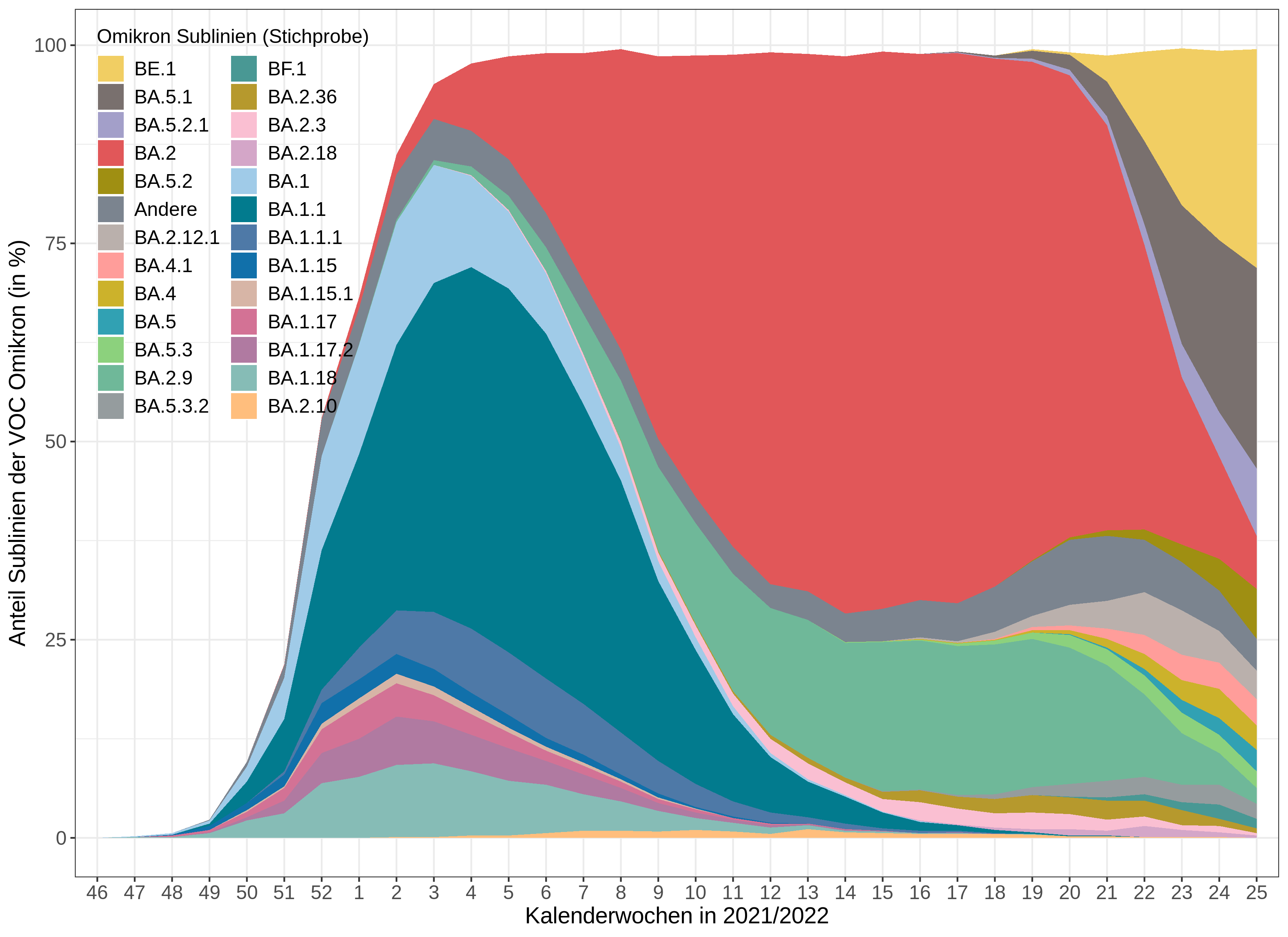 KW25/2022 (Stichprobe)

Omikron		99.8%
    BE.1 		26.7%
    BA.5.1		25.3%
    BA.5.2.1 		  8.5%
    BA.2 		  6.7%
    BA.5.2 		  6.3%

Not assigned	   0%
Nachweise im gesamten Datensatz:

BA.5*	21938 (12699 in Stichprobe)
BA.4*	2701   (1541 in Stichprobe)
BA.2.12.1	2833   (1477 in Stichprobe)
* einschließlich Sublinien
13.07.2022
3
VOC Anteile (Datenstand: 11.07.2022)
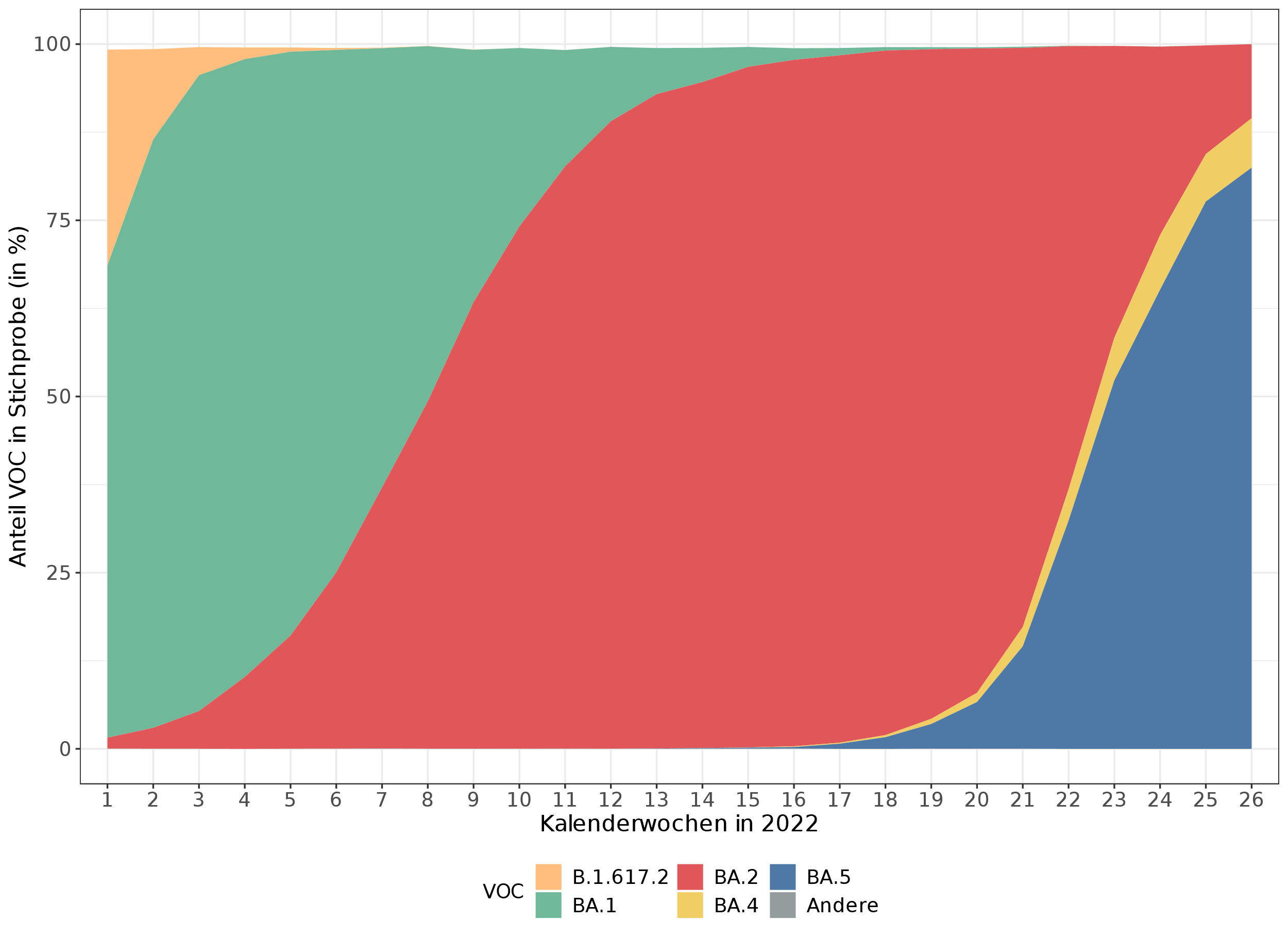 Nachweise im gesamten Datensatz:

BA.5*          30507 (18012 in Stichprobe)
BA.4*           3440   (2010 in Stichprobe)
BA.2.12.1    3212   (1683 in Stichprobe)
13.07.2022
4
Omikron-Sublinien Anteile (Datenstand: 11.07.2022)
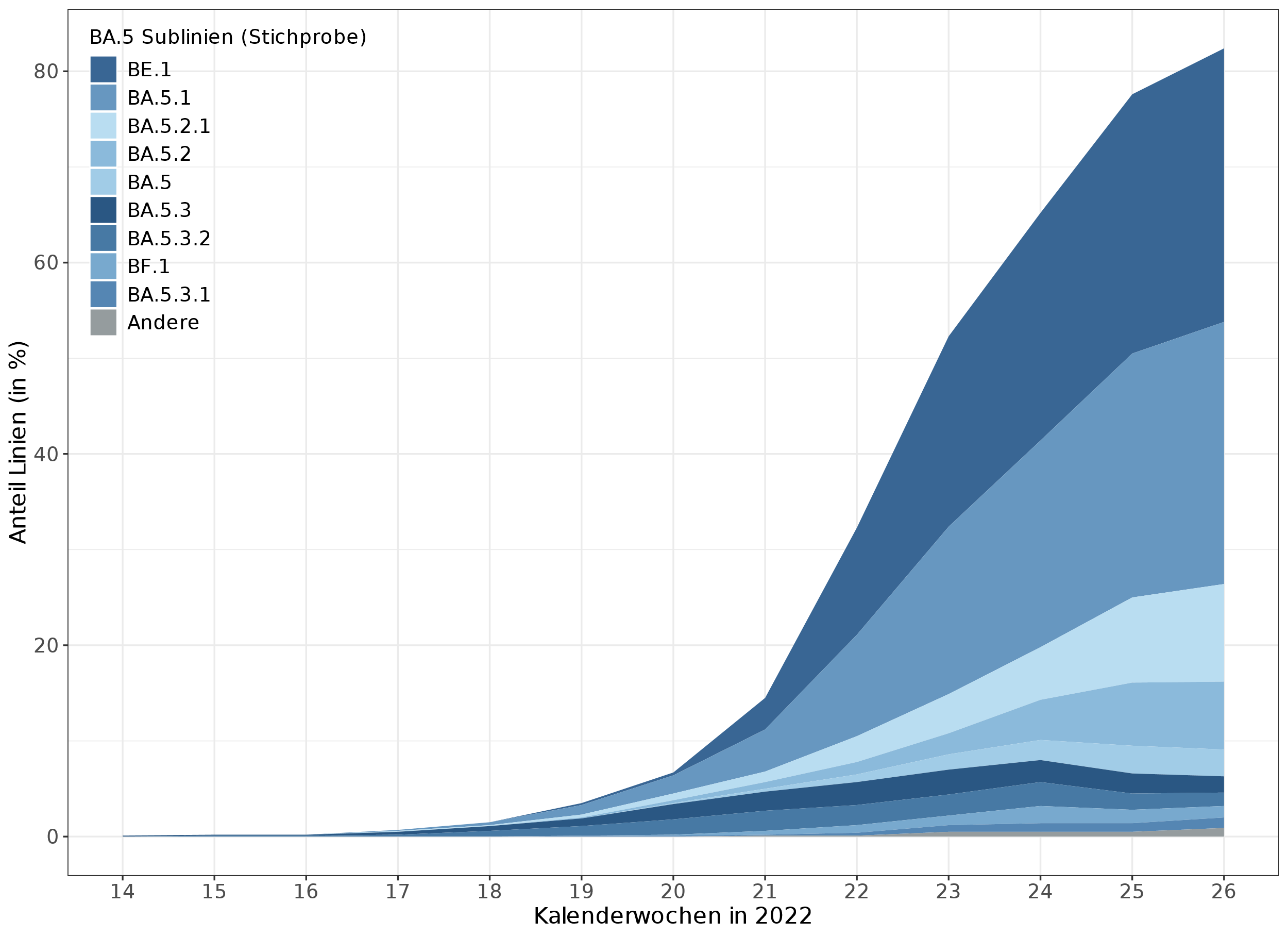 KW26/2022 (Stichprobe)

Omikron		99.8%
    BE.1 		28.6%
    BA.5.1		27.4%
    BA.5.2.1 		10.2%
	
Not assigned	   0%
* einschließlich Sublinien
13.07.2022
5
BA.2.75 (stand 11.07.2022)
Defining mutations: 
S:K147E, W152R, F157L, I210V, G257S, D339H (mutated from G339D), G446S, N460K, R493Q (reversion), ORF1a:S1221L, P1640S, N4060S,ORF1b:G662SE:T11A

5 Sequenzen, davon 3 in der Stichprobe
Alter zwischen 35 bis 66 Jahre, Geschlecht 2xMännlich, 3x Weiblich
Einzelfälle in BW, HE, NW (2x), HE
Epidemiologische Informationen zu drei Fällen vorhanden:
Milde Symptome (Husten, Schnupfen, Fieber und /oder Giederschmerzen)
Keine Hospitalisierung
2x 3-fach geimpft, 1x ungeimft
Keine Reiseanamnese
13.07.2022
6
BA.5
BA.4
Seqs: 21.938 davon 12.699 in Stichprobe


8.191 Fälle im Meldesystem bis  05.07.2022
Hospitalisiert: 144 (1,8 %); 6.438 (79 %) NA
Verstorben: 4 (3x 60-79; 1x 80+)
Seqs: 2.701 davon 1.541 in Stichprobe
   

1.551 Fälle im Meldesystem bis 05.07.2022
Hospitalisiert: 22 (1,4 %) ; 996 (64 %) NA
Verstorben: 1
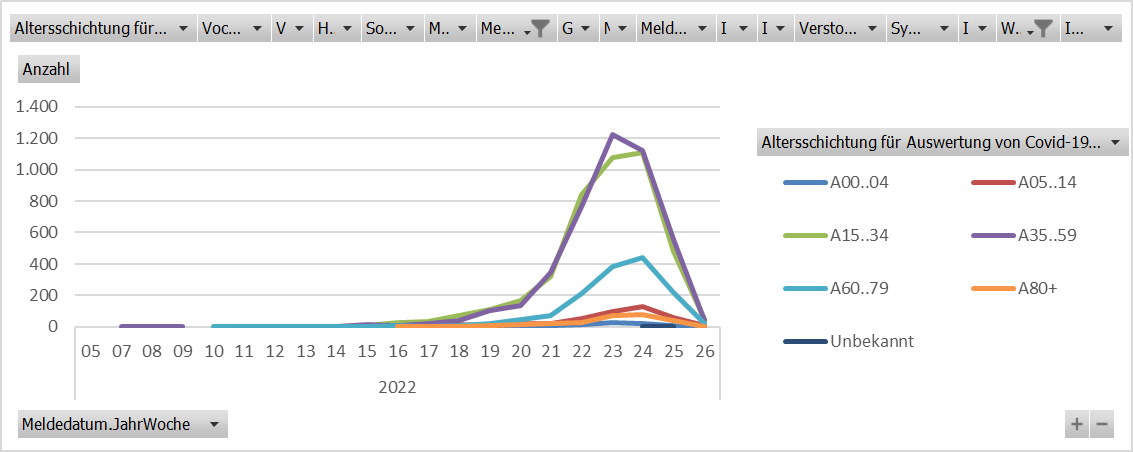 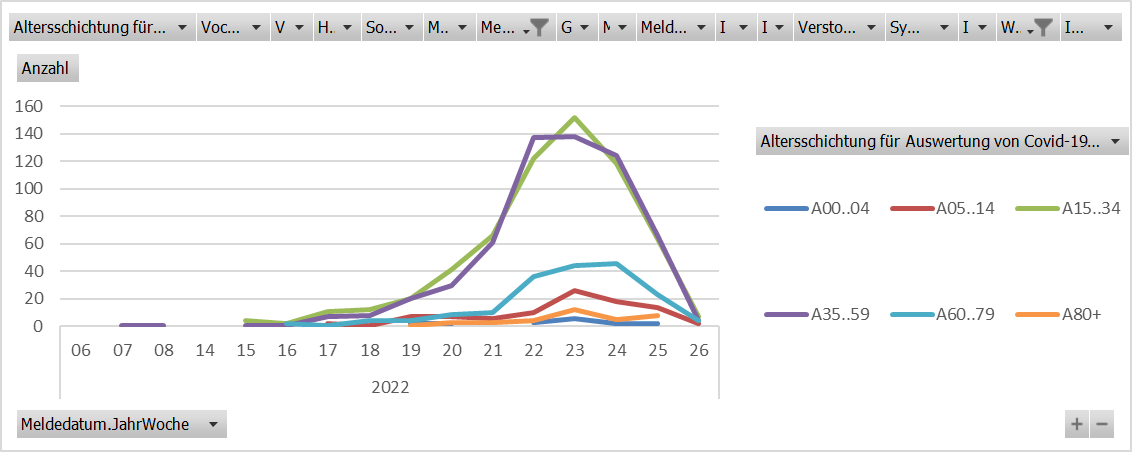 Datenstand 05.07.2022
13.07.2022
7
www.rki.de/corsurv
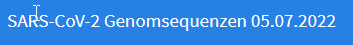 Gesamtgenomsequenzierungen & CorSurV
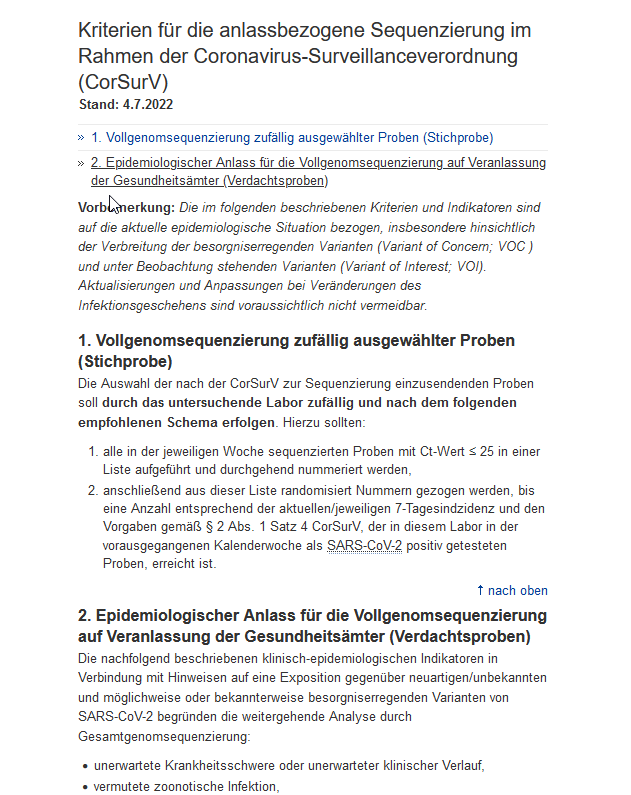 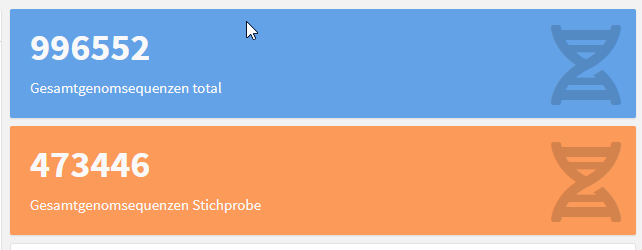 13.07.2022
8
Nachweise Rekombinanten  (Datenstand: 27.06.2022)
Hinweis:
Im  Wochenbericht wird die Anzahl und Anteile der Rekombinanten aus der Stichprobe in der Tabelle zum Download aufgeführt.
Datenquelle: Globale Daten: DESH + IMS-SC2 Labornetzwerk.
Nachweis mittels Screening nach Markermutationen und 
Pangolin Zuordnung.
13.07.2022
9